Opioid and Benzodiazepine Prescription Trends in Tennessee
2014-2018
Introduction
The following slides are a summary of Opioid and Benzodiazepine Prescription Trends in Tennessee in Tennessee’s Annual Overdose Report for 2019. This report was produced by the Office of Informatics and Analytics (OIA) at the Tennessee Department of Health (TDH) and can be found on TDH’s Prescription Drug Overdose website. While these slides will specifically focus on the most recent findings for Opioid and Benzodiazepine Prescription Trends in Tennessee; additional slides and the 2019 report itself will provide information on each the following:
Non-Fatal Drug Overdose Hospital Discharges in Tennessee
Opioid and Benzodiazepine Prescription Trends
Ongoing epidemiologic analyses
Our data-driven support of licensure and over-prescribing investigations
Dissemination of data at the county level
The development of a statewide drug overdose reporting system for healthcare facilities
A new grant to further enhance surveillance of both nonfatal and fatal overdoses
A summary of the Hal Rogers grant, which provides key support for collaboration with mental health and law enforcement through data sharing
Indicators that are currently being traced in an ongoing way through the integrated data system
The development, specifications, and purpose of the integrated data system
A Note from the Executive Summary
Tennessee continues to face a severe opioid crisis. 
From 2013 to 2017:
The rates of all drug overdose deaths increased, regardless of race and sex
The rate of opioid overdose deaths also increased to an age-adjusted rate of 19.3 per 100,000 residents
The number of heroin overdose deaths increased over 300%
The number of overdose deaths involving fentanyl (largely due to illicitly manufactured fentanyl), increased over 800%
Opioid and benzodiazepine deaths, while remaining high, decreased for the first time in several years

This report provides key epidemiologic data on risk measures and trends to understand and respond to the opioid epidemic in TN. Specifically, these slides will focus on Opioid and Benzodiazepine Prescription Trends in TN from 2014-2018 and highlight these epidemiologic data trends:
The number of opioid prescriptions for pain filled in TN has continued to decline
The number of filled benzodiazepine prescriptions is also declining, but at a slower rate than opioids
CSMD data show an increase in the utilization of buprenorphine for medication-assisted treatment (MAT)
Prescription Data Collection
Controlled Substance Monitoring Database (CSMD)
The prescription drug monitoring program provides information about controlled substance prescribing patterns for patients, dispensers, and healthcare providers
Dispensers are required to report all controlled substances dispensed within one business day
Healthcare providers in TN are required to use the CSMD to query a patient’s prescription history prior to the beginning a new course of treatment
CSMD data contain information about each filled prescription for a controlled substance including the specific drug prescribed, National Drug Code number, strength, quantity, and days supply along with identifying information about patients
Dispensation Data are transmitted to Appriss (the state’s vendor in charge of the CSMD), with daily updates provided to TDH’s Office of Informatics and Analytics (OIA)

TDH’s Office of Informatics and Analytics uses the data to create indicators of TN prescribing patterns at the prescription, patients, prescriber, and dispenser levels.
Prescription Trends in Tennessee
Prescription Data
Number of Opioid and Benzodiazepine Prescriptions in TN by Quarter for 2014-2018*
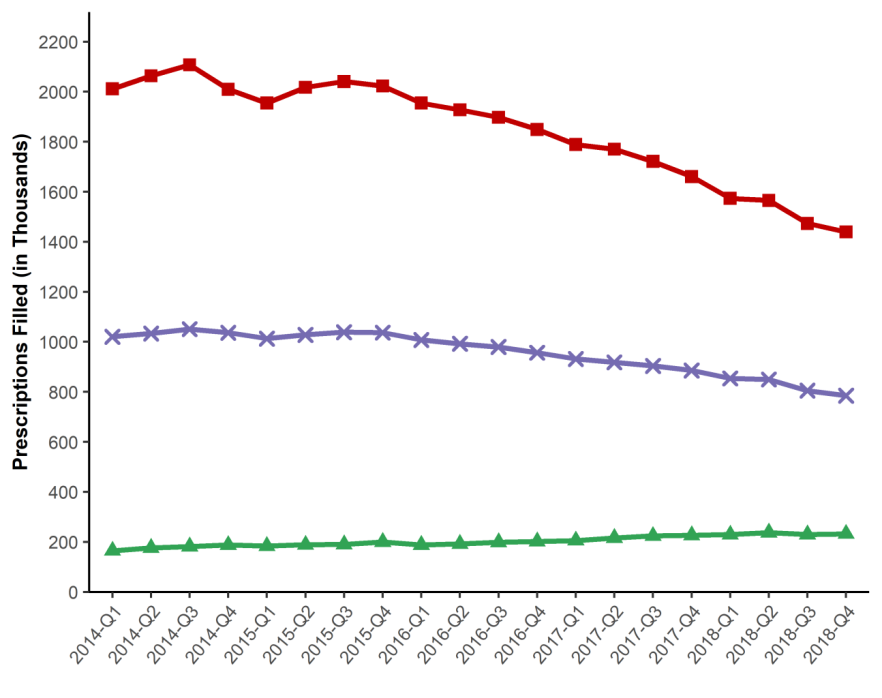 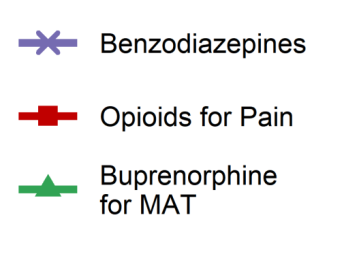 *Analysis conducted by the Office of Informatics and Analytics, TDH (last updated January 15, 2019). Limited to TN residents. Data Source: Controlled Substance Monitoring Database.
Prescription Data
Number of Opioid and Benzodiazepine Prescriptions in TN by Quarter for 2014-2018
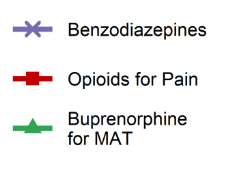 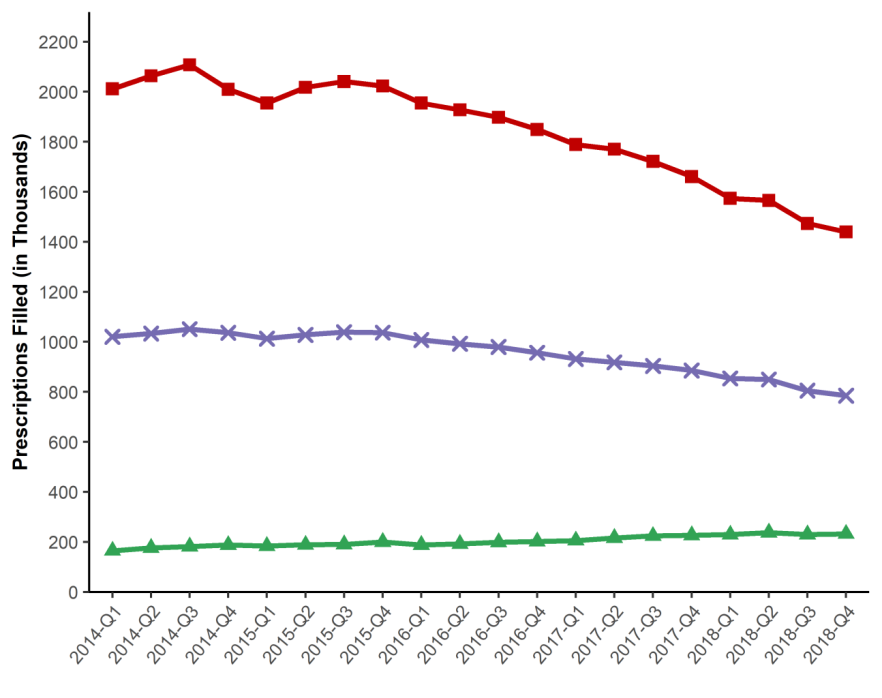 The numbers of filled opioid prescriptions for pain and filled benzodiazepine prescriptions have continued to decline between 2014 and 2018

Buprenorphine prescriptions for medication-assisted treatment (MAT) have increased since 2014
Analysis conducted by the Office of Informatics and Analytics, TDH (last updated January 15, 2019). Limited to TN residents. Data Source: Controlled Substance Monitoring Database.
Prescription Data
Prescription Rate of Top 3 Most Prescribed Short-acting Opioids for Pain in TN by Quarter for 2014-2018*
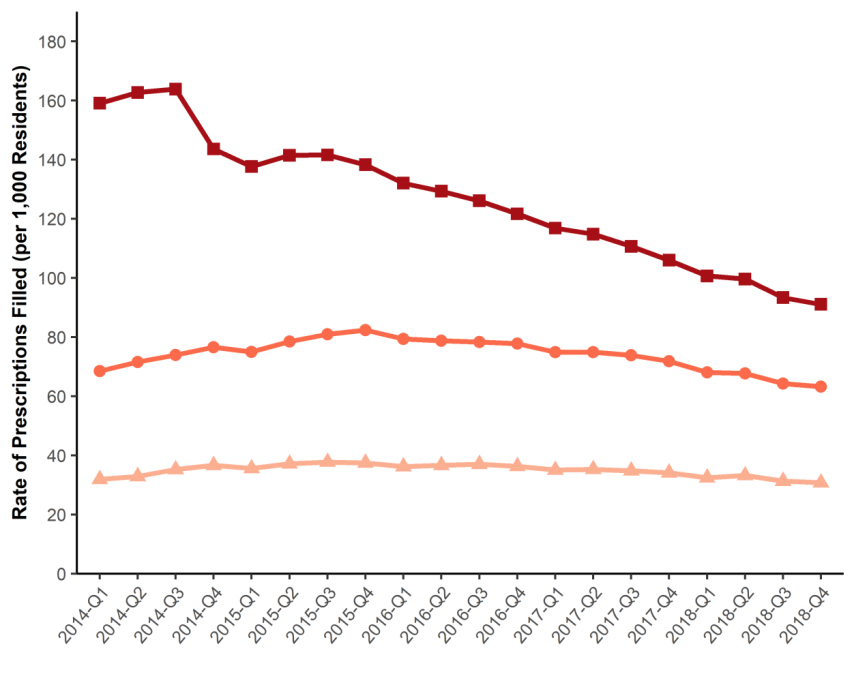 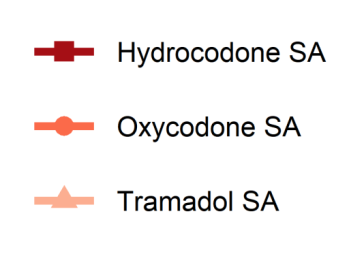 *Analysis conducted by the Office of Informatics and Analytics, TDH (last updated January 15, 2019). Limited to TN residents. Data Source: Controlled Substance Monitoring Database.
Prescription Data
Prescription Rate of Top 3 Most Prescribed Short-acting Opioids for Pain in TN by Quarter for 2014-2018
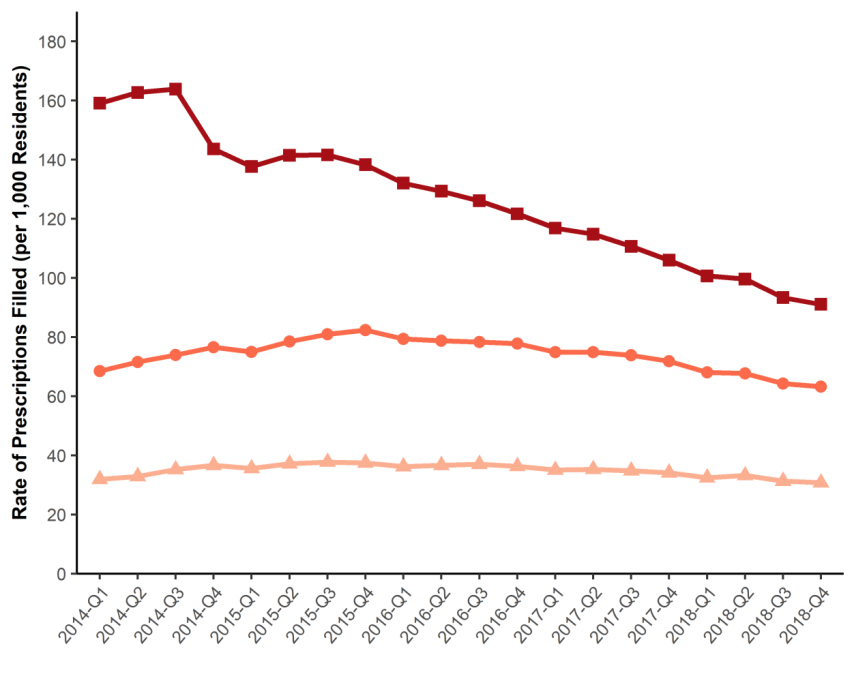 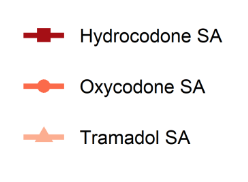 Hydrocodone SA is the most commonly prescribed short-acting opioid for pain

The rate of filled Hydrocodone SA prescriptions decreased from 2014 to 2018
Analysis conducted by the Office of Informatics and Analytics, TDH (last updated January 15, 2019). Limited to TN residents. Data Source: Controlled Substance Monitoring Database.
Prescription Data
Prescription Rate of Top 4 Most Prescribed Benzodiazepines in TN by Quarter for 2014-2018*
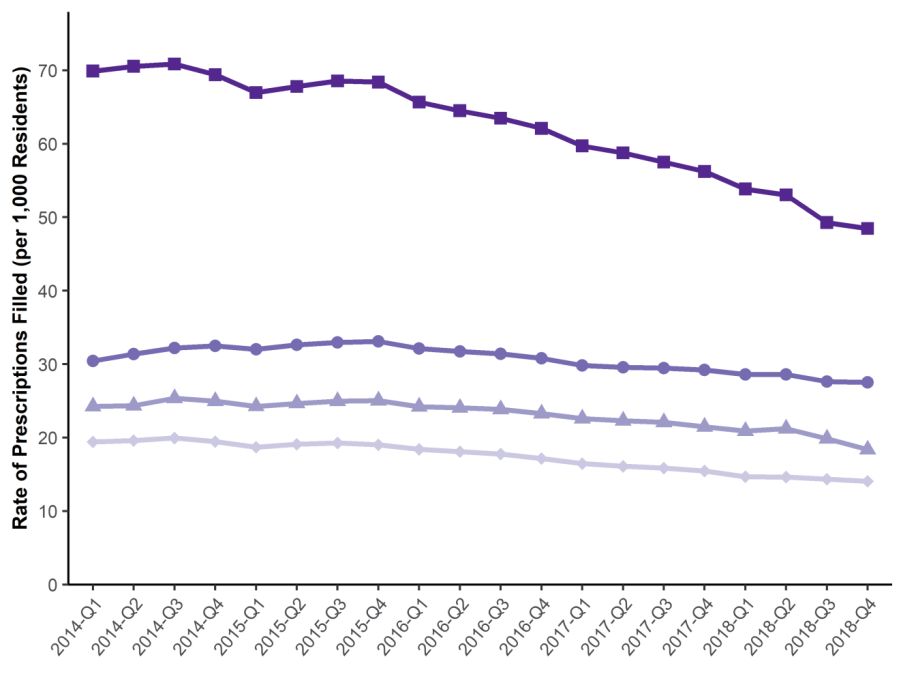 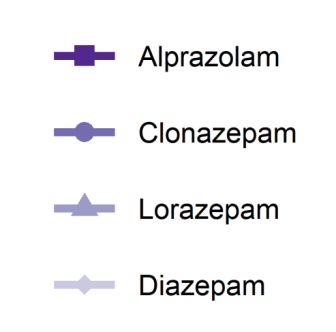 *Analysis conducted by the Office of Informatics and Analytics, TDH (last updated January 15, 2019). Limited to TN residents. Data Source: Controlled Substance Monitoring Database.
Prescription Data
Prescription Rate of Top 4 Most Prescribed Benzodiazepines in TN by Quarter for 2014-2018
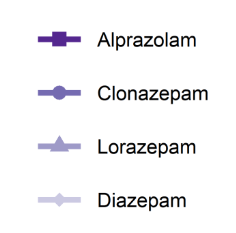 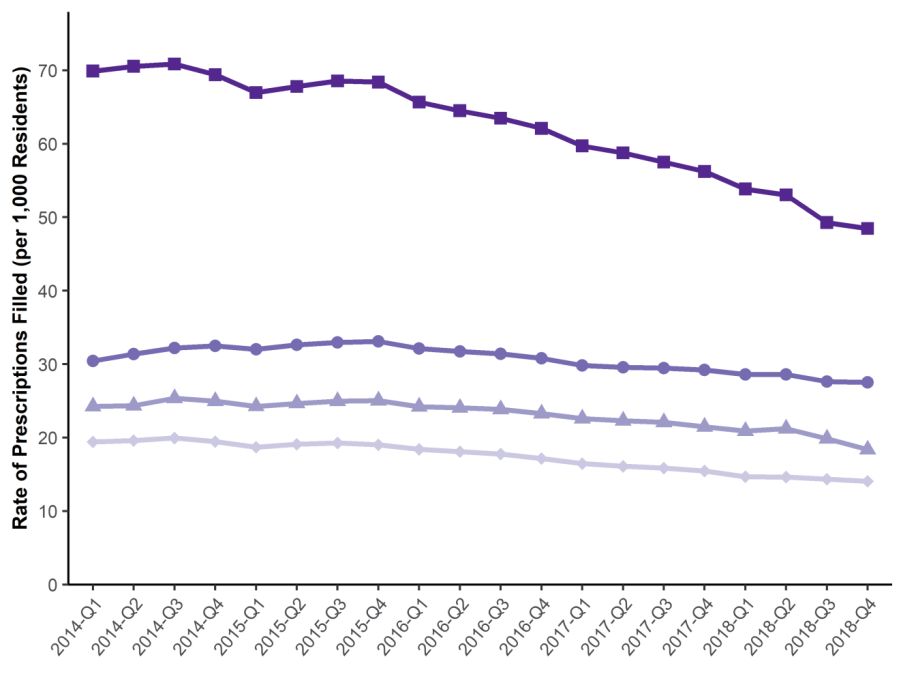 Alprazolam is the most commonly prescribed benzodiazepine; its prescription rate has steadily declined from 2014 to 2018
Analysis conducted by the Office of Informatics and Analytics, TDH (last updated January 15, 2019). Limited to TN residents. Data Source: Controlled Substance Monitoring Database.
Prescription Data
Rate of Opioid for Pain Prescriptions Filled by TN County of Residence for 2017 and 2018*
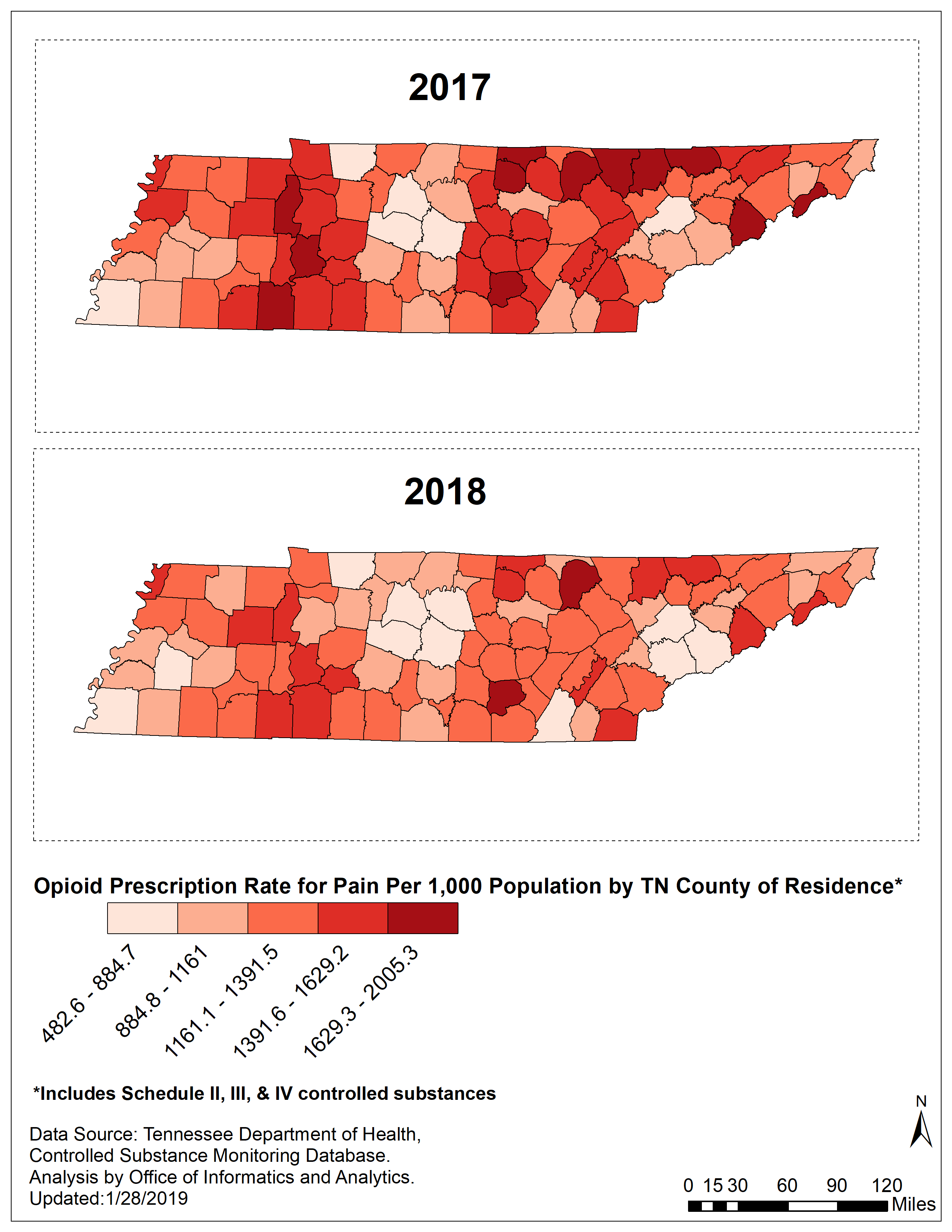 Prescription rates for opioids for pain were lower in 2018 compared to 2017 across counties, with the exception of Lake county

The counties with the highest prescription rates for opioids for pain in 2018 were Grundy and Fentress counties.
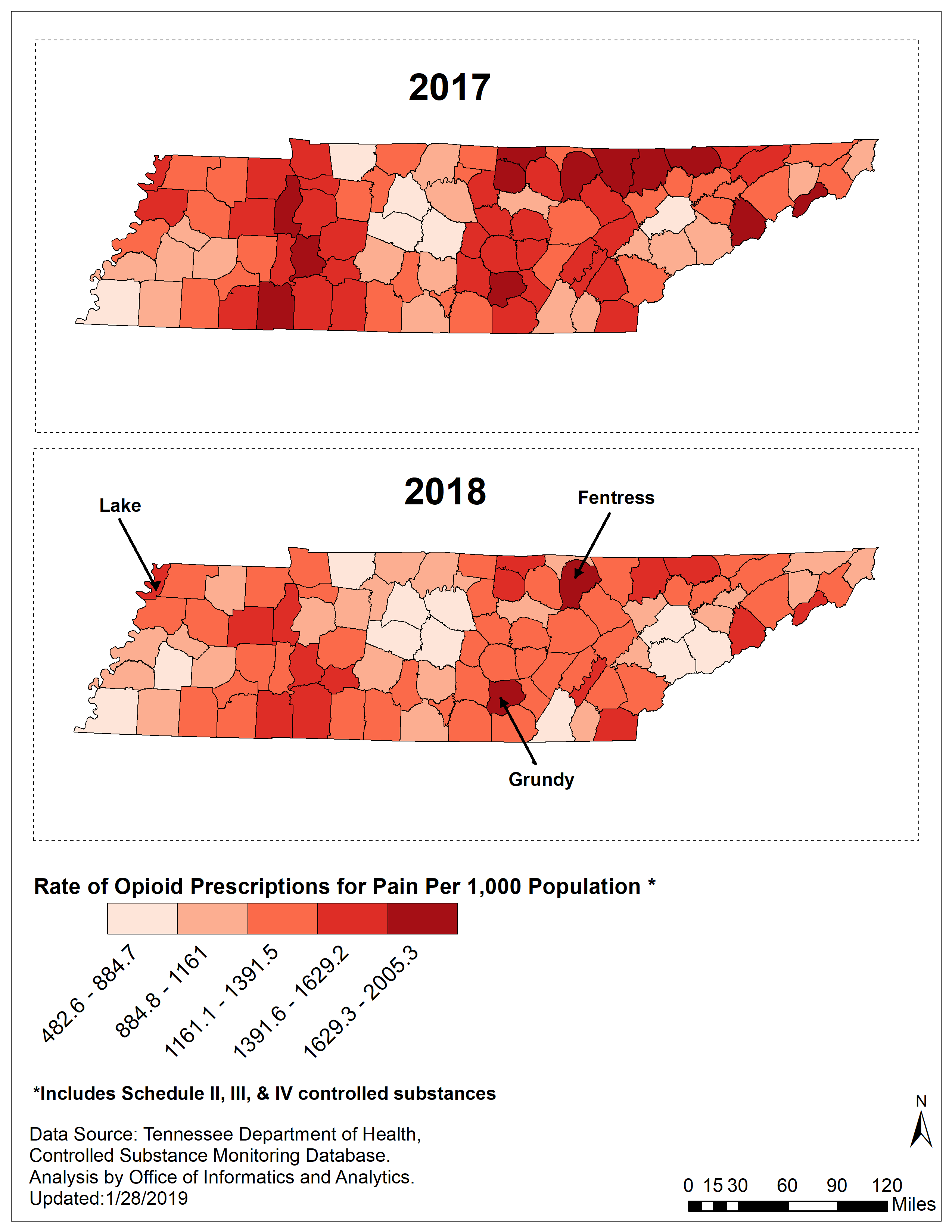 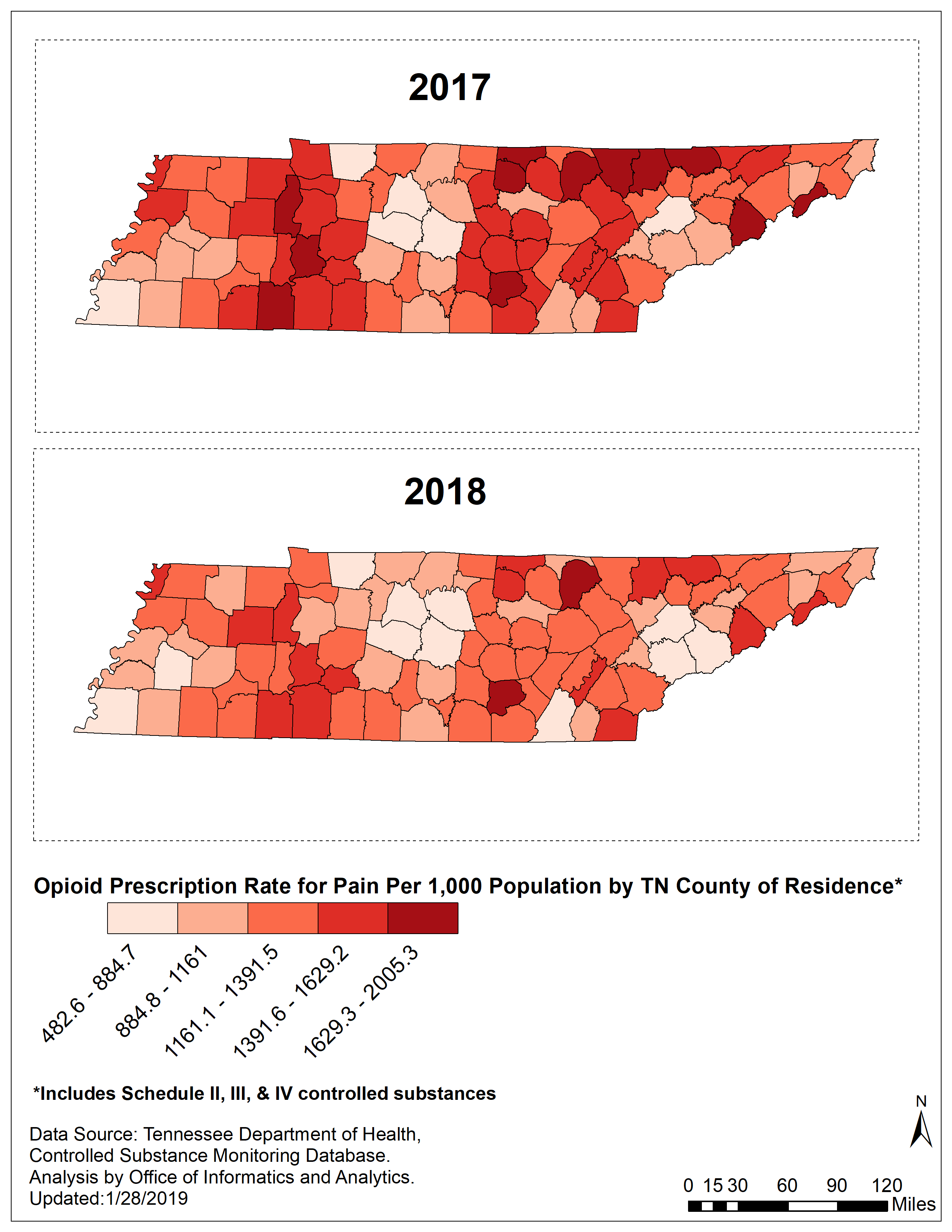 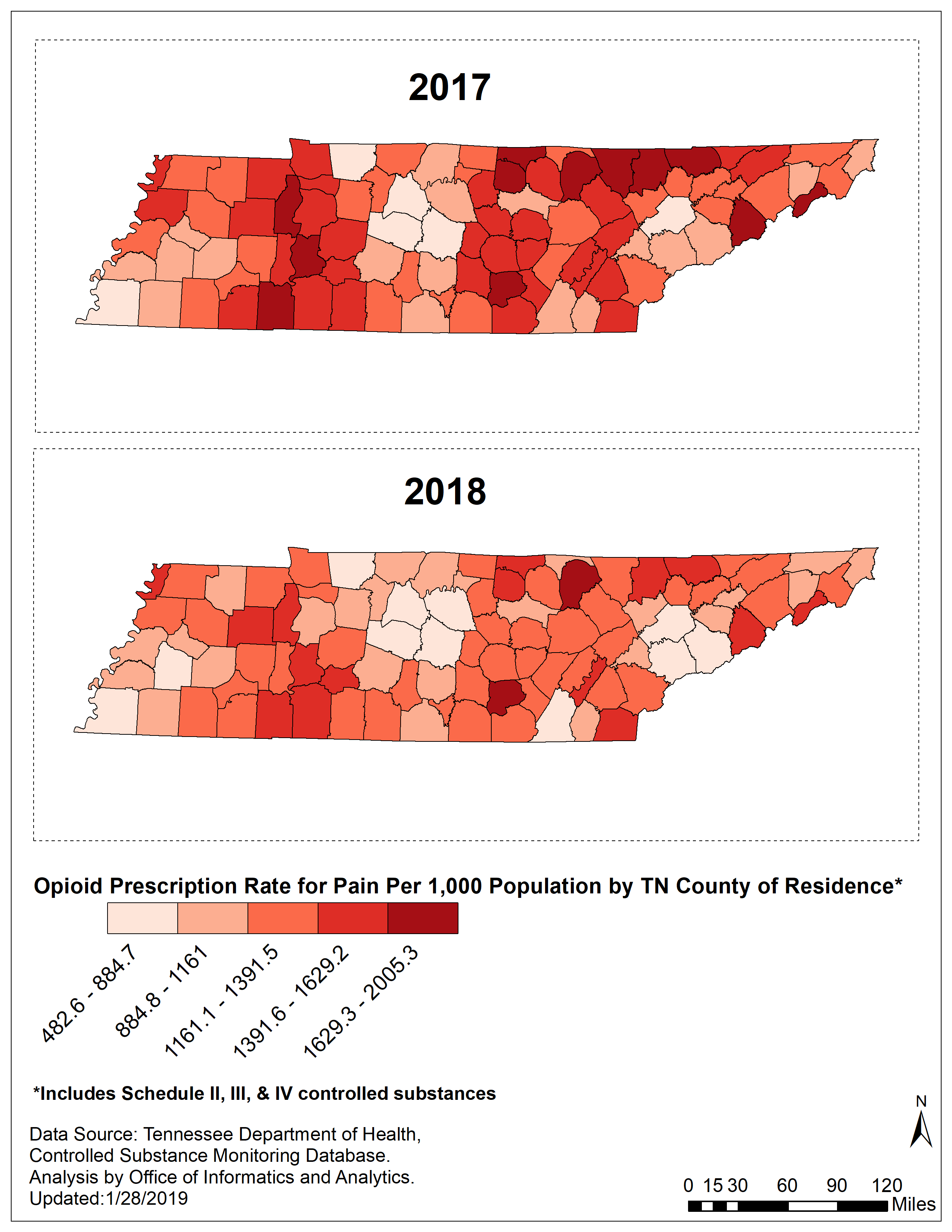 *Analysis conducted by the Office of Informatics and Analytics, TDH (last updated January 28, 2019). Limited to TN residents. Data Source: Controlled Substance Monitoring Database.
Prescription Data
Rate of Benzodiazepine Prescriptions Filled by TN County of Residence for 2017 and 2018*
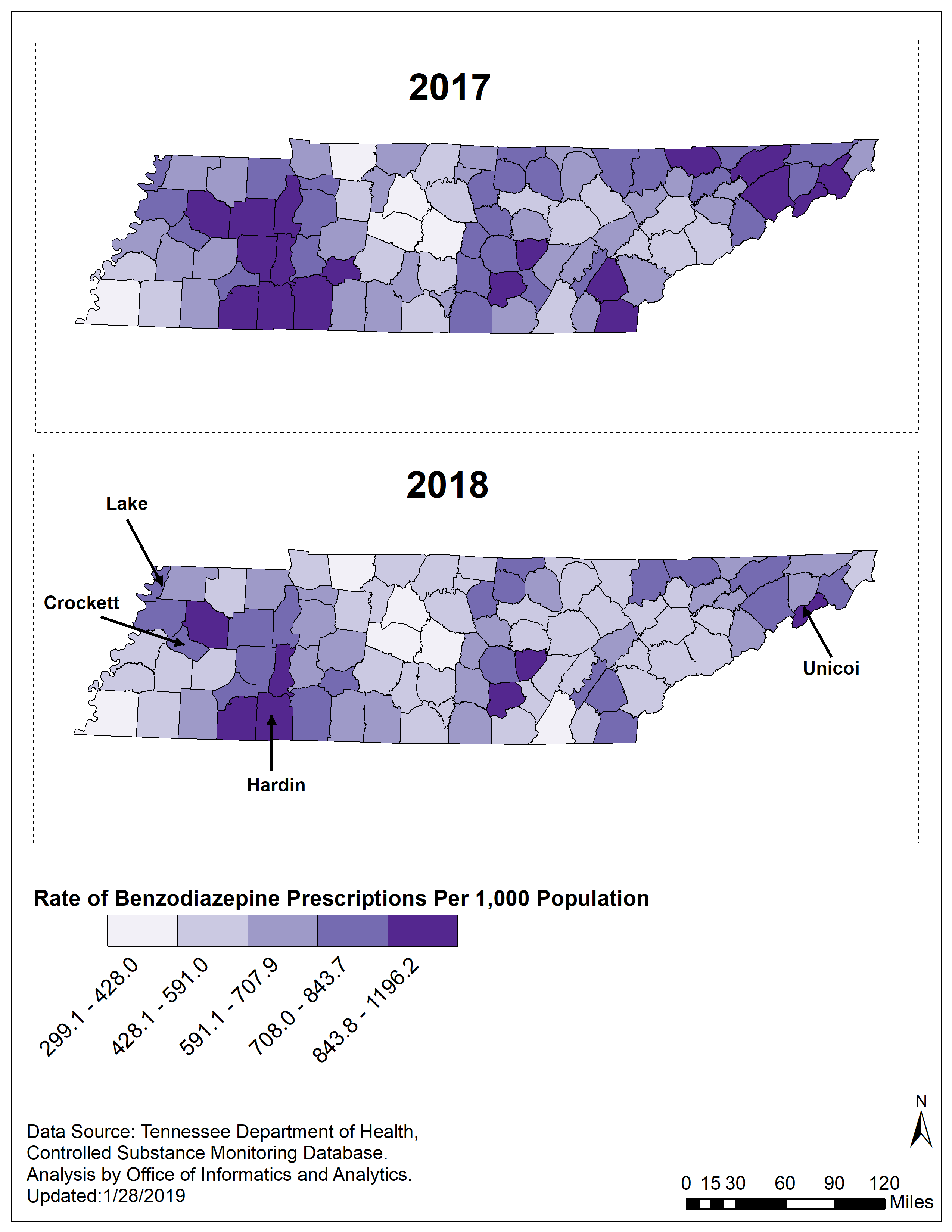 In 2018, the rate of filled benzodiazepine prescriptions was lower compared to 2017 in most counties, except Lake and Crockett counties which were higher for 2018

The counties with the highest benzodiazepine prescription rates in 2018 were Unicoi and Hardin counties
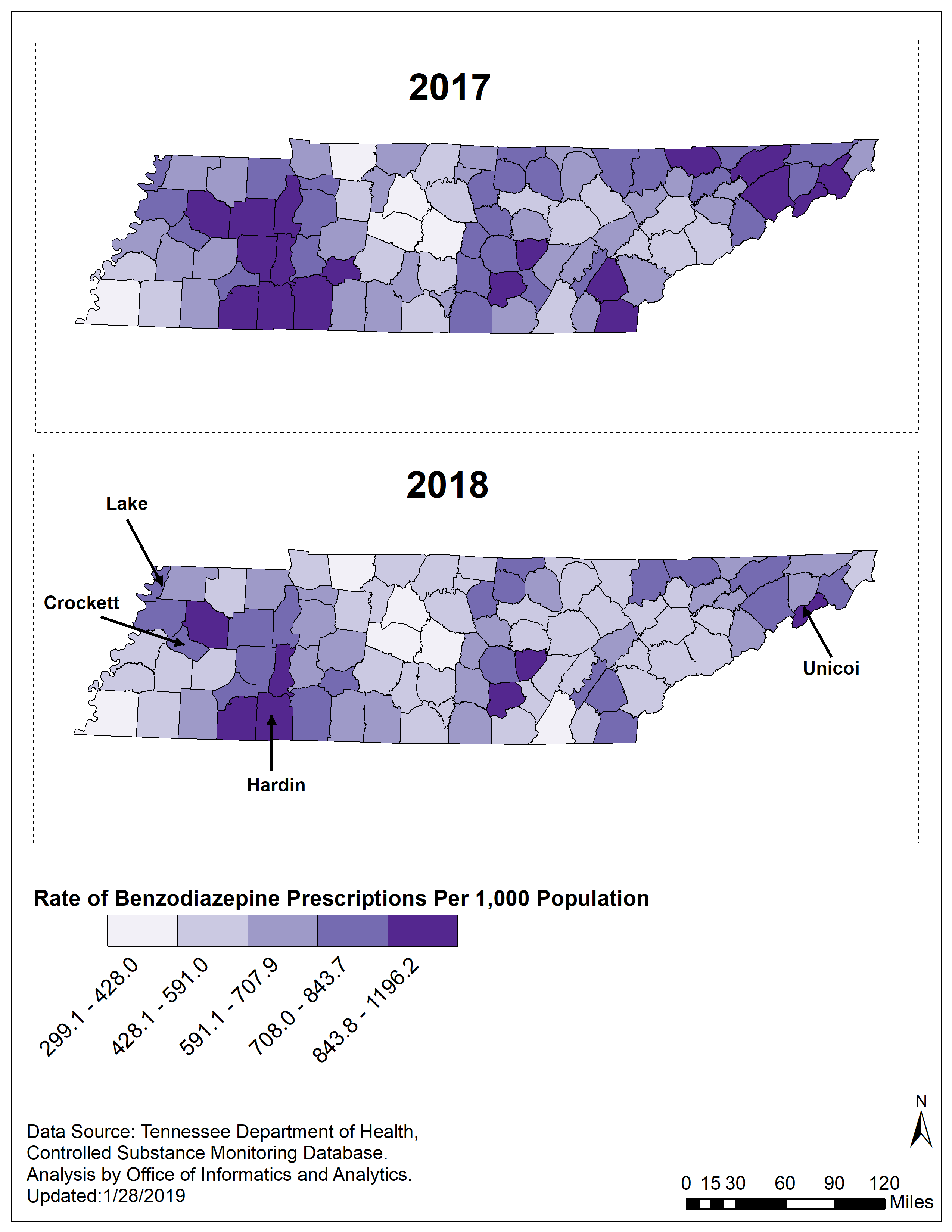 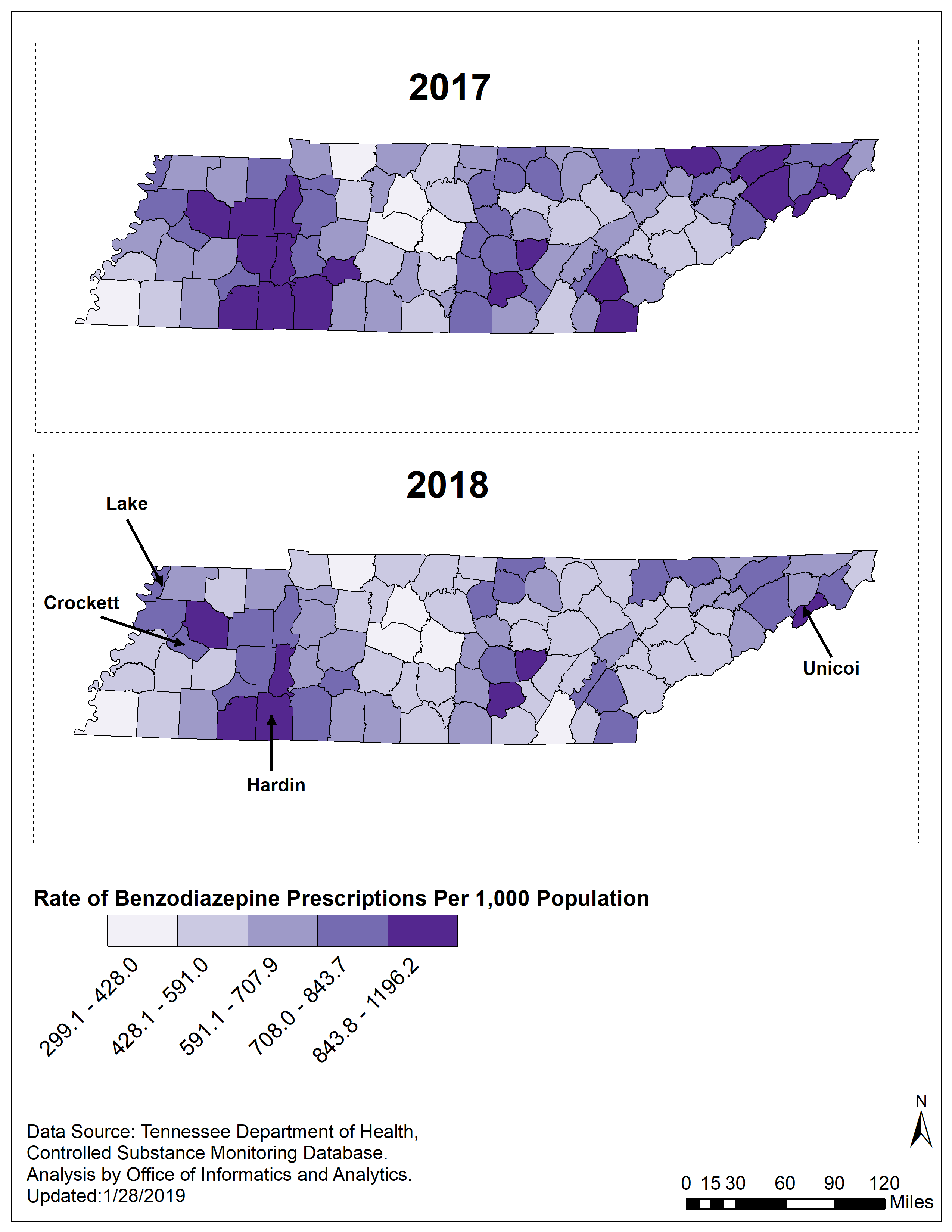 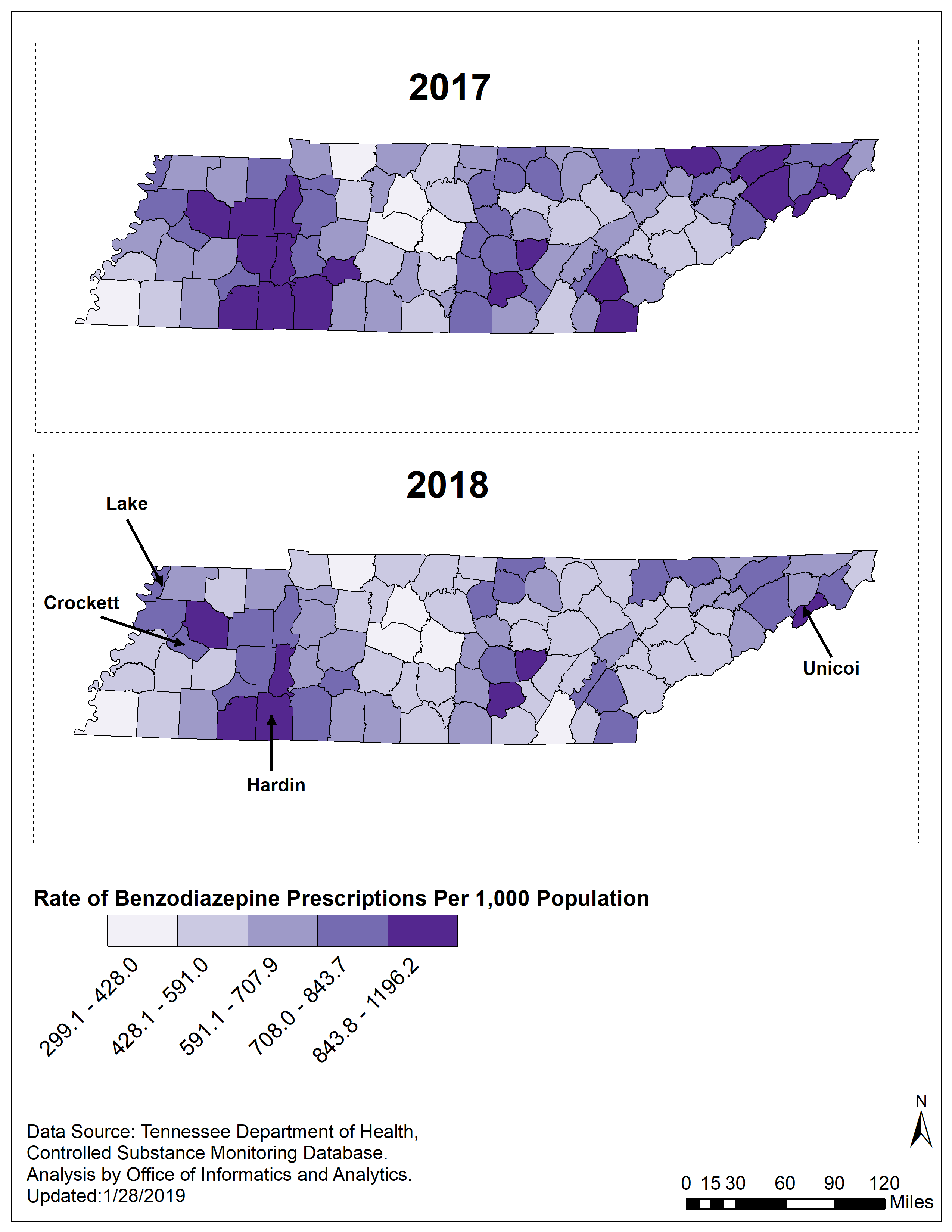 *Analysis conducted by the Office of Informatics and Analytics, TDH (last updated January 28, 2019). Limited to TN residents. Data Source: Controlled Substance Monitoring Database.
Prescription Data
Rate of Change of Buprenorphine for MAT Prescriptions Filled from 2017 to 2018 by TN County of Residence*
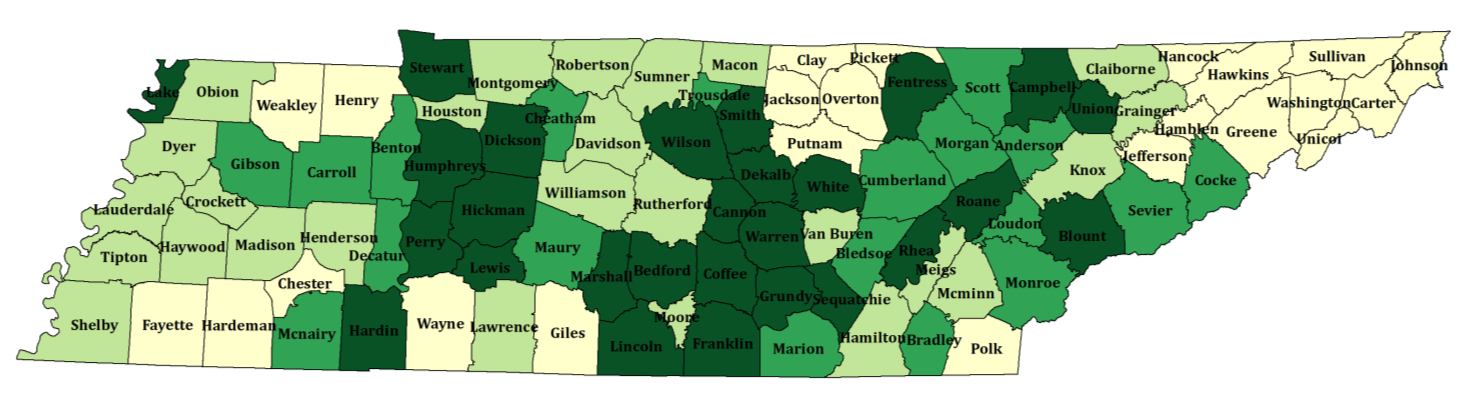 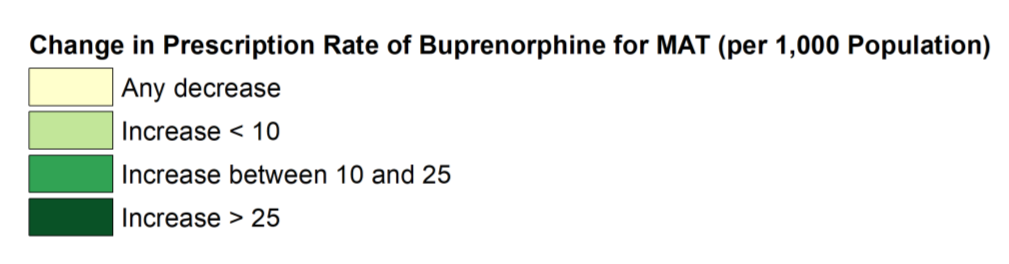 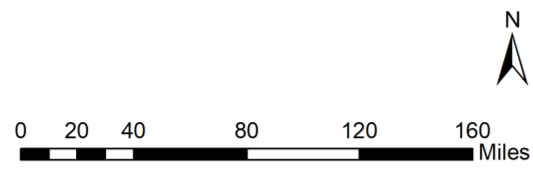 *Analysis conducted by the Office of Informatics and Analytics, TDH (last updated January 28, 2019). Limited to TN residents. Data Source: Controlled Substance Monitoring Database.
Prescription Data
Rate of Change of Buprenorphine for MAT Prescriptions Filled from 2017 to 2018 by TN County of Residence
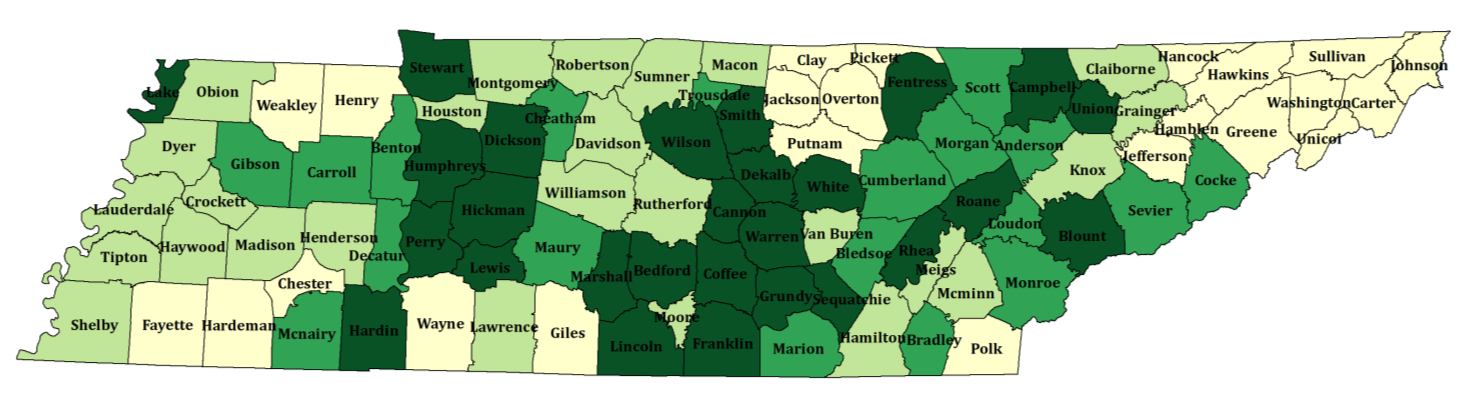 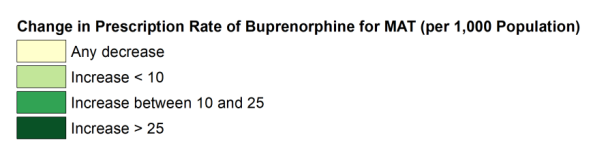 Prescription rates of buprenorphine for medication-assisted treatment increased for 2017 to 2018 across the majority of TN counties
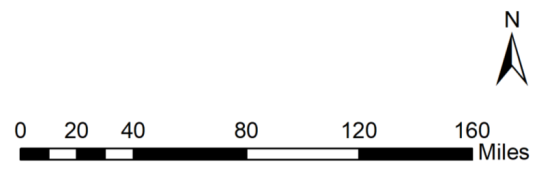 Analysis conducted by the Office of Informatics and Analytics, TDH (last updated January 28, 2019). Limited to TN residents. Data Source: Controlled Substance Monitoring Database.
Payment for Prescriptions in Tennessee
Prescription Data
Payment Type for Opioid Prescriptions for Pain in TN by Quarter for 2014-2018*
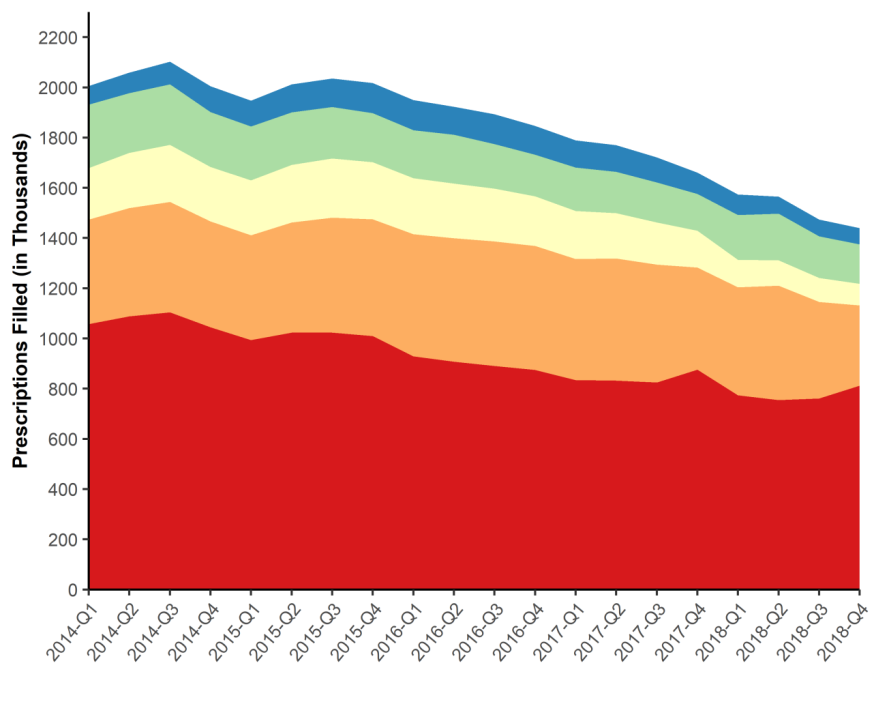 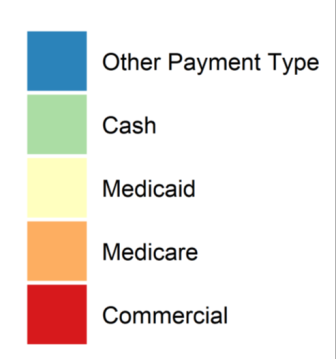 *Analysis conducted by the Office of Informatics and Analytics, TDH (last updated January 15, 2019). Limited to TN residents. Data Source: Controlled Substance Monitoring Database.c
Prescription Data
Payment Type for Opioid Prescriptions for Pain in TN by Quarter for 2014-2018
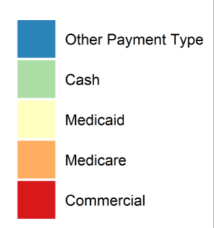 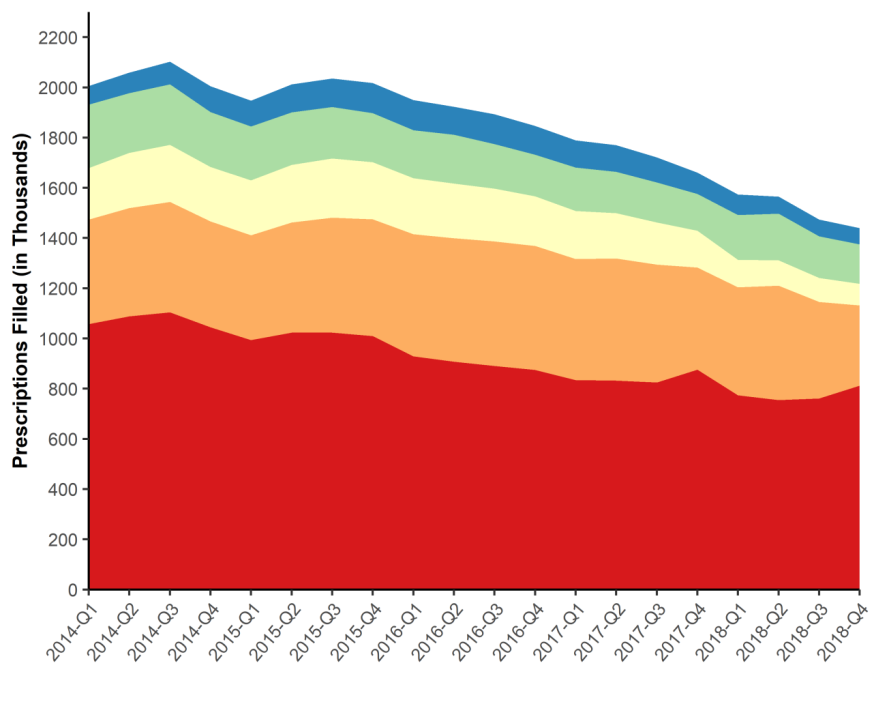 From 2014 to 2018, the most common payment type for opioid prescriptions for pain was commercial insurance followed by Medicare, Medicaid, cash, and other  payment types
Analysis conducted by the Office of Informatics and Analytics, TDH (last updated January 28, 2019). Limited to TN residents. Data Source: Controlled Substance Monitoring Database.
Prescription Data
Payment Type for Benzodiazepine Prescriptions in TN by Quarter for 2014-2018*
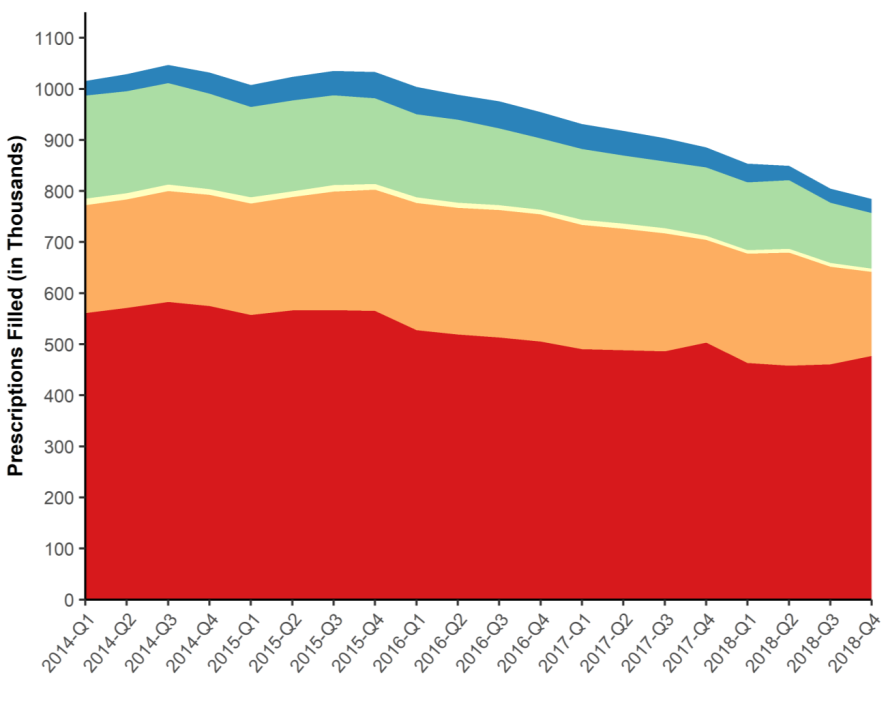 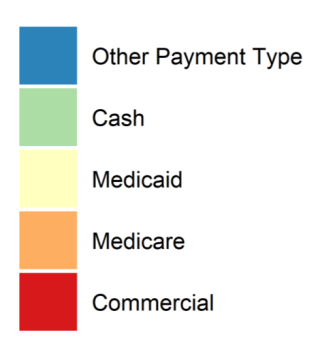 *Analysis conducted by the Office of Informatics and Analytics, TDH (last updated January 15, 2019). Limited to TN residents. Data Source: Controlled Substance Monitoring Database.
Prescription Data
Payment Type for Benzodiazepine Prescriptions in TN by Quarter for 2014-2018
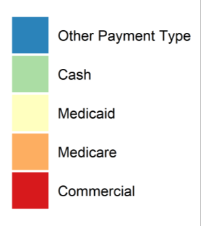 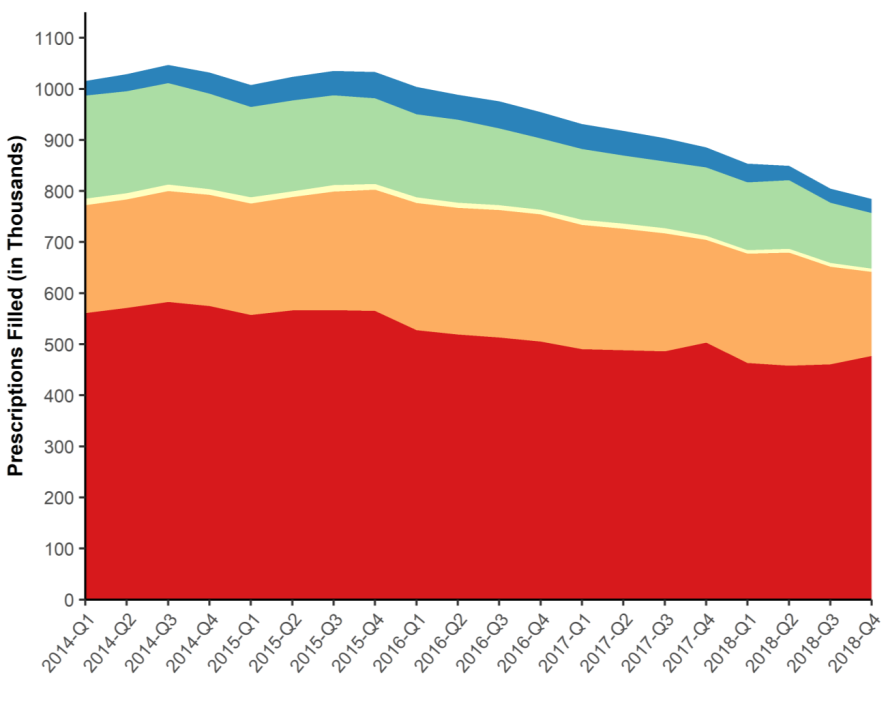 From 2014 to 2018, the most common payment type for benzodiazepine prescriptions was commercial insurance, followed by Medicare, cash, other payment types, and Medicaid
Analysis conducted by the Office of Informatics and Analytics, TDH (last updated January 15, 2019). Limited to TN residents. Data Source: Controlled Substance Monitoring Database.
Prescription Data
Payment Type for Buprenorphine  Prescriptions for Medication-Assisted Treatment in TN by Quarter for 2014-2018*
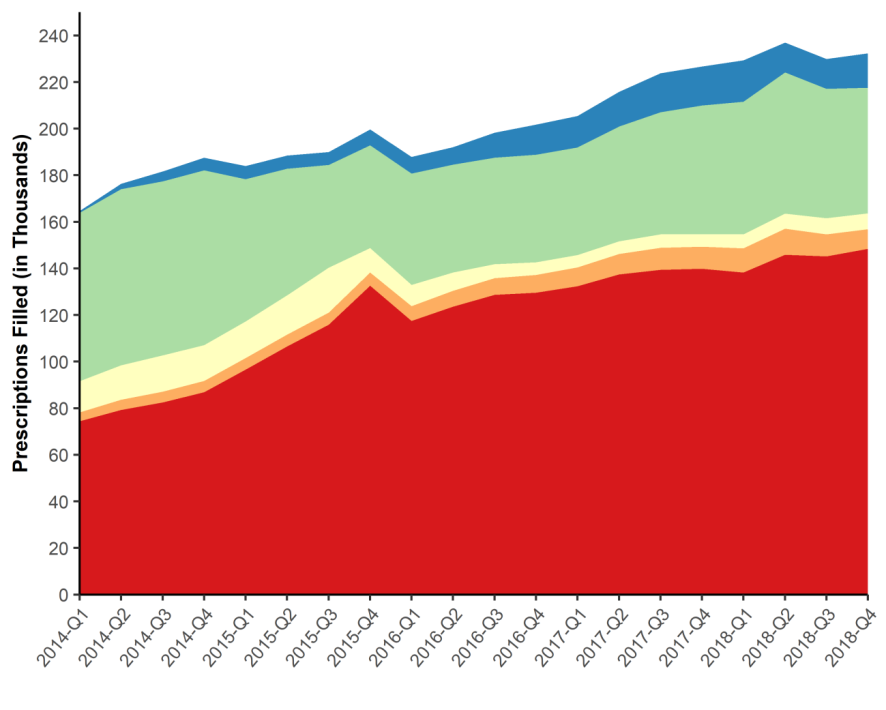 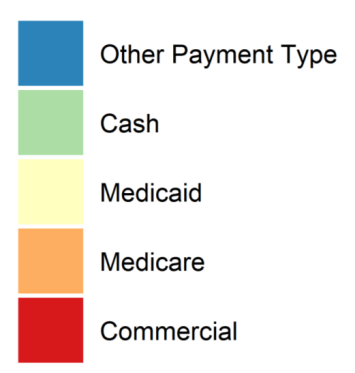 *Analysis conducted by the Office of Informatics and Analytics, TDH (last updated January 15, 2019). Limited to TN residents. Data Source: Controlled Substance Monitoring Database.
Prescription Data
Payment Type for Buprenorphine  Prescriptions for Medication-Assisted Treatment in TN by Quarter for 2014-2018
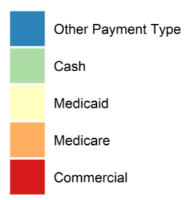 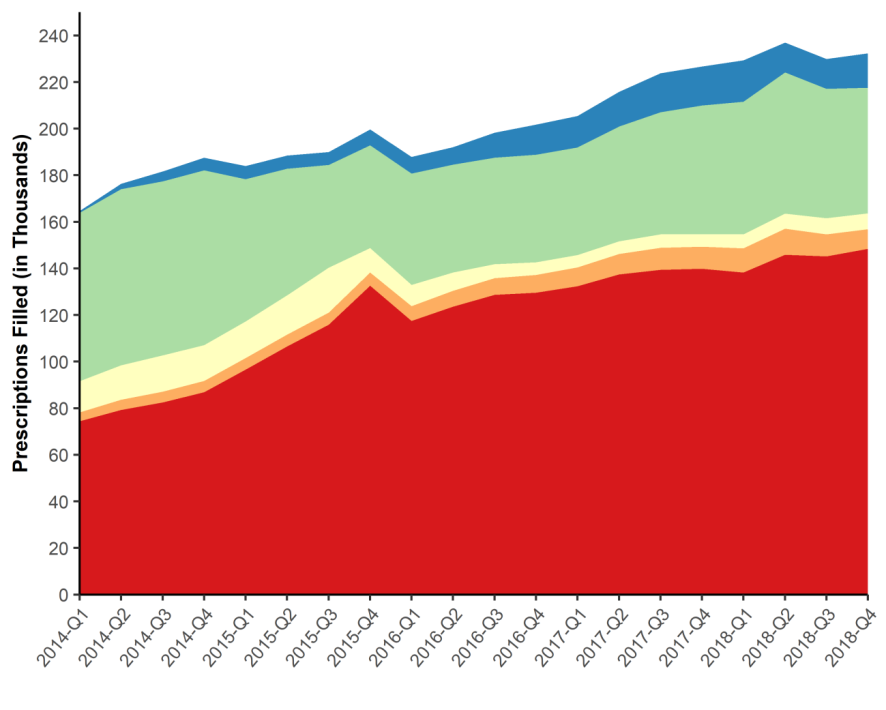 From 2014 to 2018, the most common payment type for buprenorphine prescriptions for MAT was commercial insurance, followed by cash, Medicaid and Medicare, and other payment types
Analysis conducted by the Office of Informatics and Analytics, TDH (last updated January 15, 2019). Limited to TN residents. Data Source: Controlled Substance Monitoring Database.
Patient Trends in Receiving Prescription Drugs in Tennessee
Prescription Data
Patients Receiving Opioids for Pain and Benzodiazepine Prescriptions in TN by Quarter for 2014-2018*
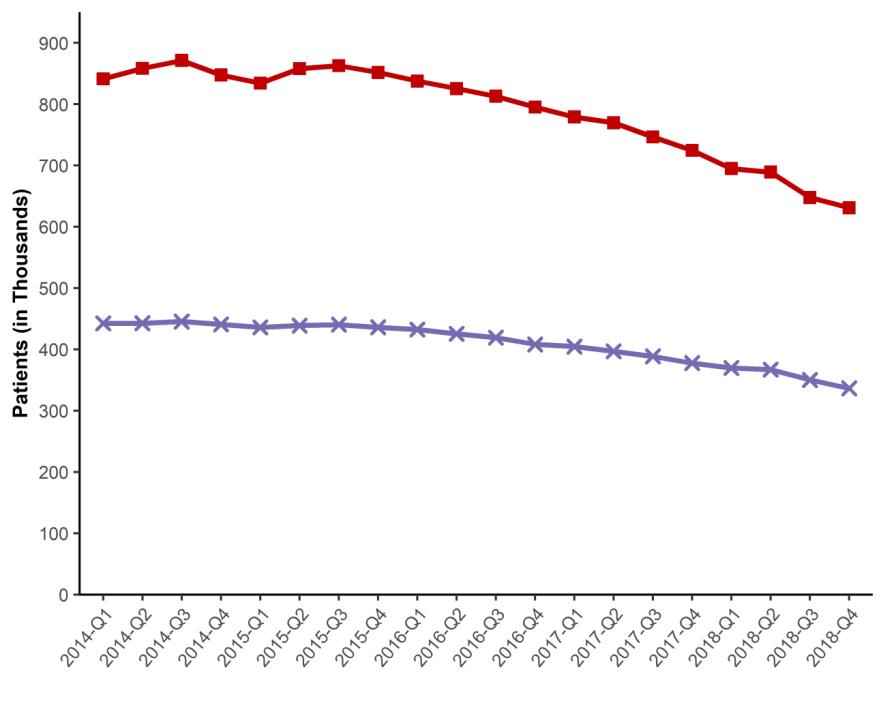 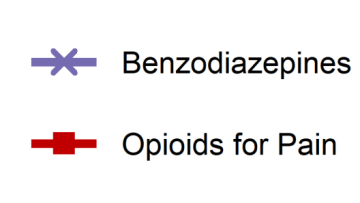 *Analysis conducted by the Office of Informatics and Analytics, TDH (last updated January 15, 2019). Limited to TN residents. Data Source: Controlled Substance Monitoring Database.
Prescription Data
Patients Receiving Opioids for Pain and Benzodiazepine Prescriptions in TN by Quarter for 2014-2018
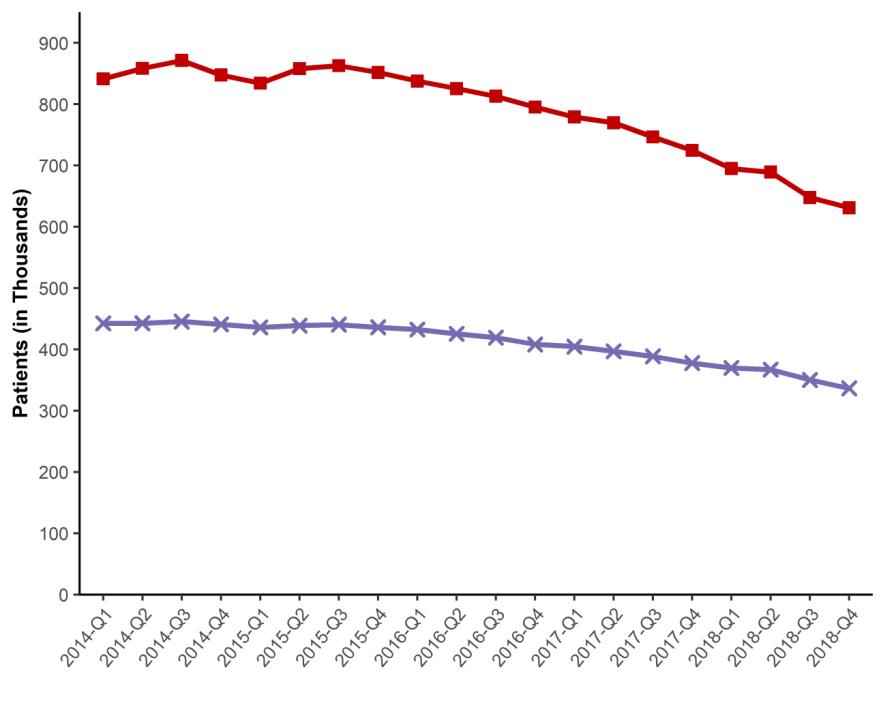 The number of patients who have filled opioid for pain prescriptions decreased from 2014 to 2018

The number of patients who have filled benzodiazepine prescriptions decreased slightly from 2014 to 2018
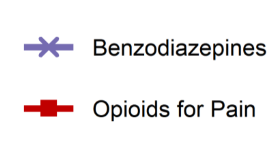 Analysis conducted by the Office of Informatics and Analytics, TDH (last updated January 15, 2019). Limited to TN residents. Data Source: Controlled Substance Monitoring Database.
Prescription Data
Patients Receiving Buprenorphine for Medication-Assisted Treatment in TN by Quarter for 2014-2018*
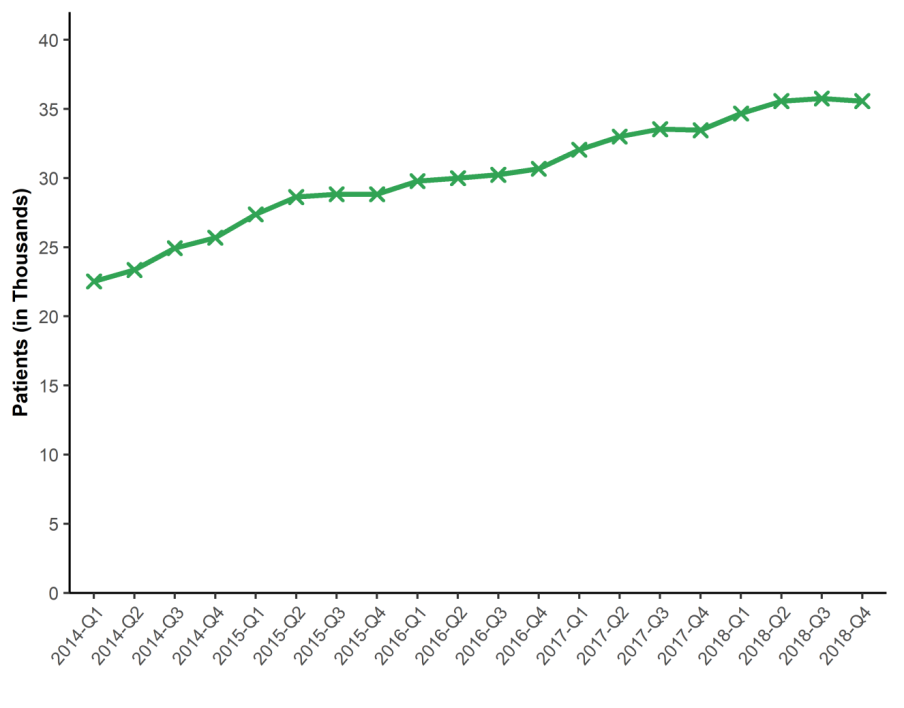 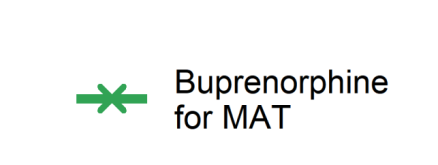 *Analysis conducted by the Office of Informatics and Analytics, TDH (last updated January 15, 2019). Limited to TN residents. Data Source: Controlled Substance Monitoring Database.
Prescription Data
Patients Receiving Buprenorphine for Medication-Assisted Treatment in TN by Quarter for 2014-2018
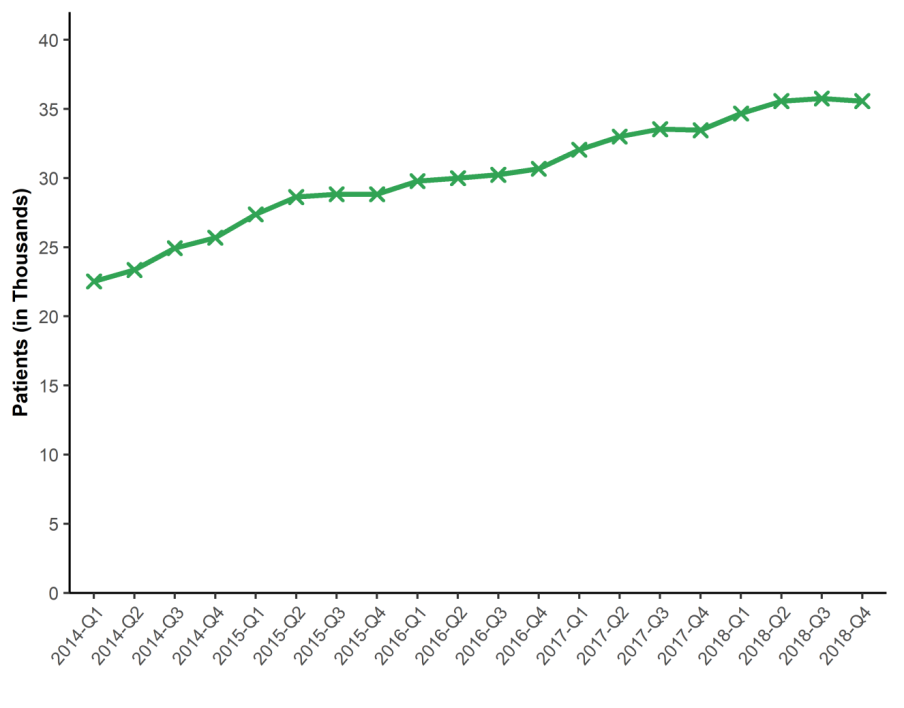 The number of patients who have filled buprenorphine prescriptions for MAT increased between 2014 and 2018
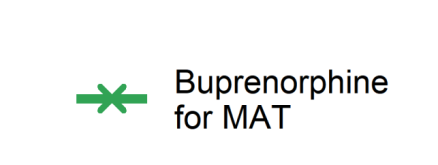 Analysis conducted by the Office of Informatics and Analytics, TDH (last updated January 15, 2019). Limited to TN residents. Data Source: Controlled Substance Monitoring Database.
Prescription Data
Active Prescription Days for Patients Filling Opioids for Pain in TN from 2014-2018*
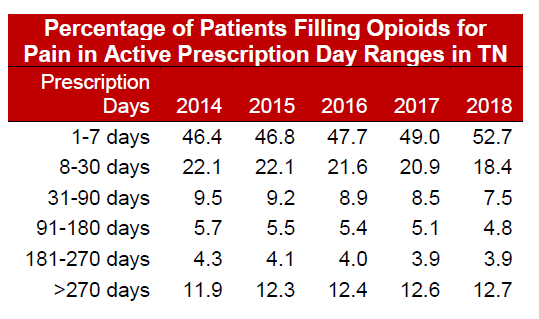 *Analysis conducted by the Office of Informatics and Analytics, TDH (last updated January 15, 2019). Limited to TN residents. Data Source: Controlled Substance Monitoring Database.
Prescription Data
Active Prescription Days for Patients Filling Opioids for Pain in TN from 2014-2018
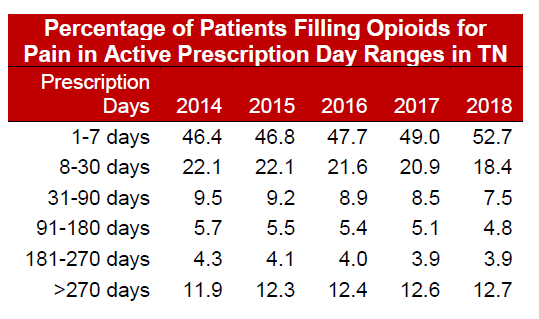 Roughly two-thirds of patients filling an opioid for pain prescription had only between 1-30 days of active prescription days in the calendar year, compared to the roughly one-third of patients having  between 31 and >270 days of active prescription days in the calendar year
Analysis conducted by the Office of Informatics and Analytics, TDH (last updated January 15, 2019). Limited to TN residents. Data Source: Controlled Substance Monitoring Database.
Prescription Data
Active Prescription Days for Patients Filling Buprenorphine for MAT in TN from 2014-2018*
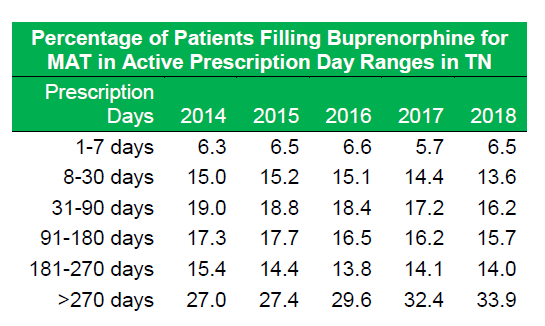 *Analysis conducted by the Office of Informatics and Analytics, TDH (last updated January 15, 2019). Limited to TN residents. Data Source: Controlled Substance Monitoring Database.
Prescription Data
Active Prescription Days for Patients Filling Buprenorphine for MAT in TN from 2014-2018
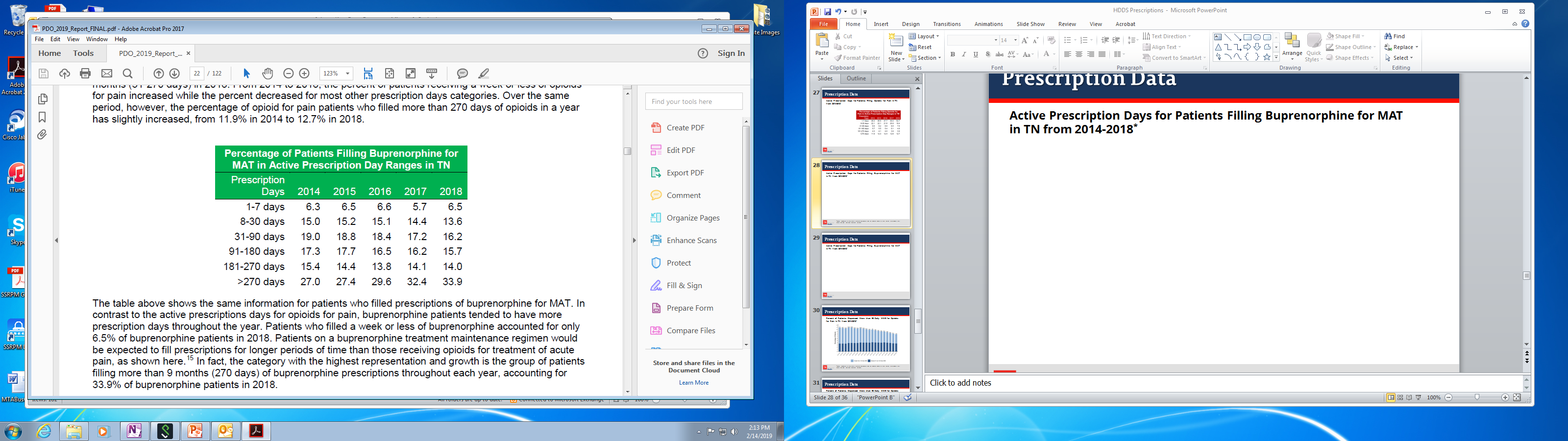 A greater percentage of patients filling Buprenorphine for MAT had more prescription days throughout the year, which is expected

About one-third of patients in 2018 filling a buprenorphine for MAT prescription had > 270 days (9 months) of active prescription days in the calendar year
Analysis conducted by the Office of Informatics and Analytics, TDH (last updated January 15, 2019). Limited to TN residents. Data Source: Controlled Substance Monitoring Database.
Prescription Data
Percent of Patients Dispensed More than 90 Daily MME for Opioids for Pain in TN from 2014-2018*
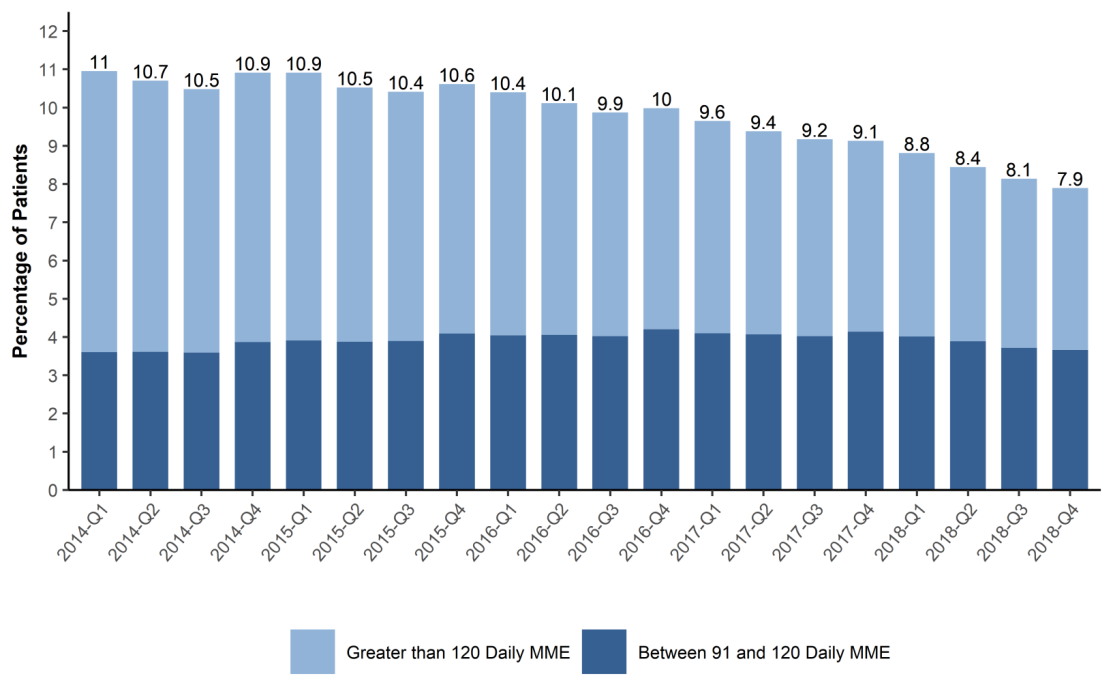 *Analysis conducted by the Office of Informatics and Analytics, TDH (last updated January 15, 2019). Limited to TN residents. Data Source: Controlled Substance Monitoring Database.
Prescription Data
Percent of Patients Dispensed More than 90 Daily MME for Opioids for Pain in TN from 2014-2018
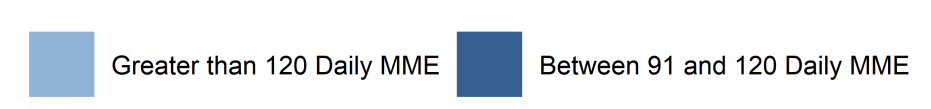 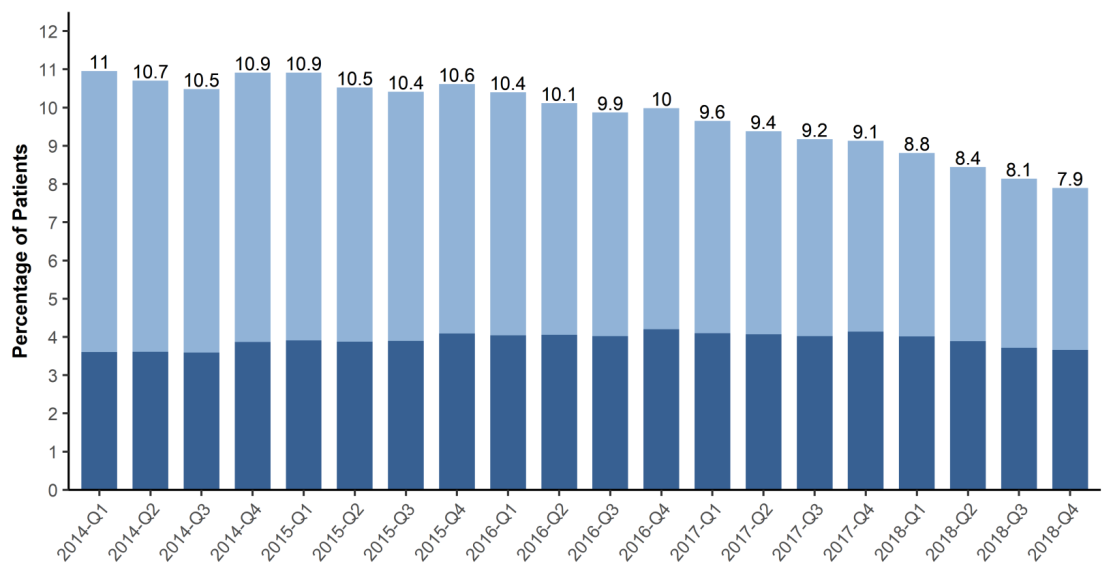 The percentage of patients who received opioid prescriptions for pain that exceeded 120 Daily MME per day declined from 2014 to 2018

The percentage of patients receiving 91 to 120 Daily MME remained fairly consistent
Analysis conducted by the Office of Informatics and Analytics, TDH (last updated January 15, 2019). Limited to TN residents. Data Source: Controlled Substance Monitoring Database.
Prescription Data
Patients with Overlapping Opioid and Benzodiazepine Prescriptions in TN from 2014-2018*
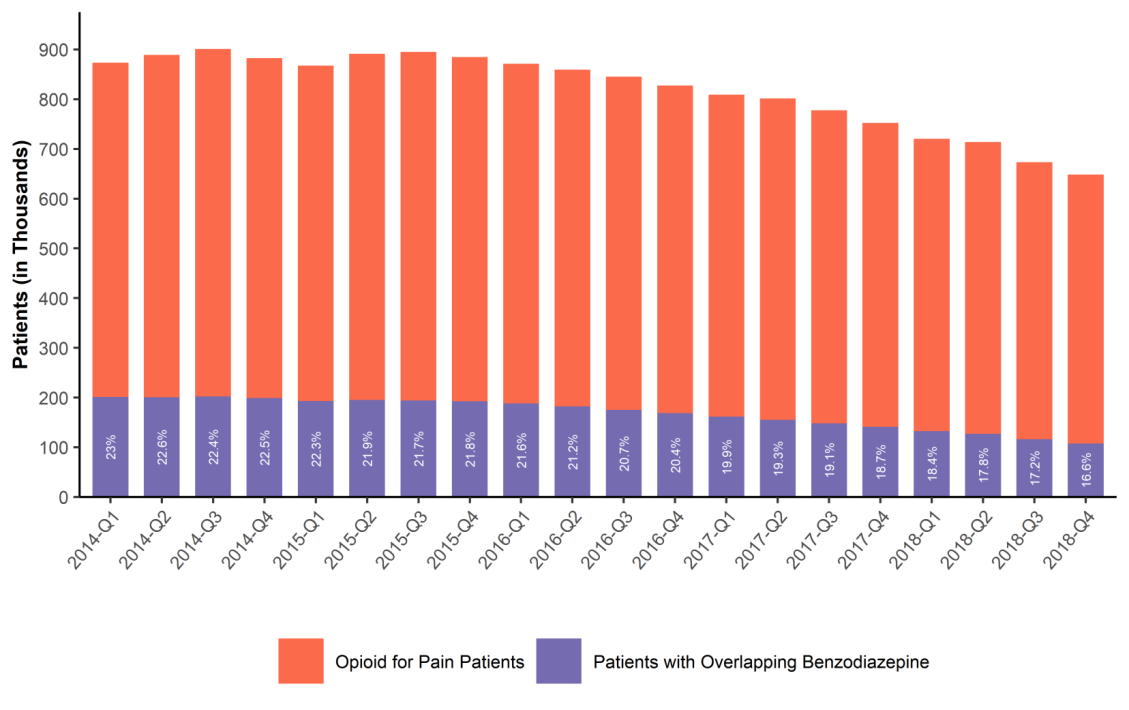 *Analysis conducted by the Office of Informatics and Analytics, TDH (last updated January 15, 2019). Limited to TN residents. Data Source: Controlled Substance Monitoring Database.
Prescription Data
Patients with Overlapping Opioid and Benzodiazepine Prescriptions in TN from 2014-2018
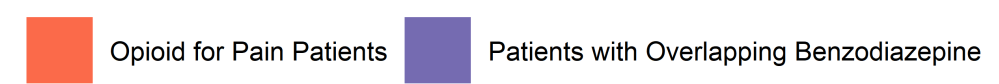 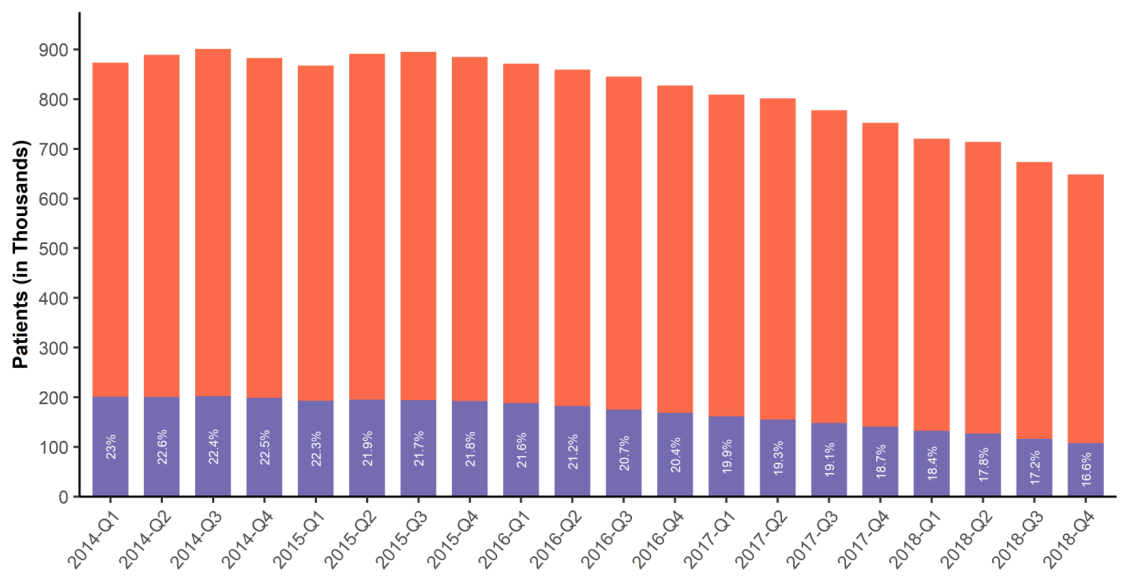 The percentage of patients with an overlapping opioid and benzodiazepine prescription decreased from 2014 to 2018
Analysis conducted by the Office of Informatics and Analytics, TDH (last updated January 15, 2019). Limited to TN residents. Data Source: Controlled Substance Monitoring Database.
Prescription Data
Rate of Multiple Provider Episodes in TN by Half-Year from 2014-2018*
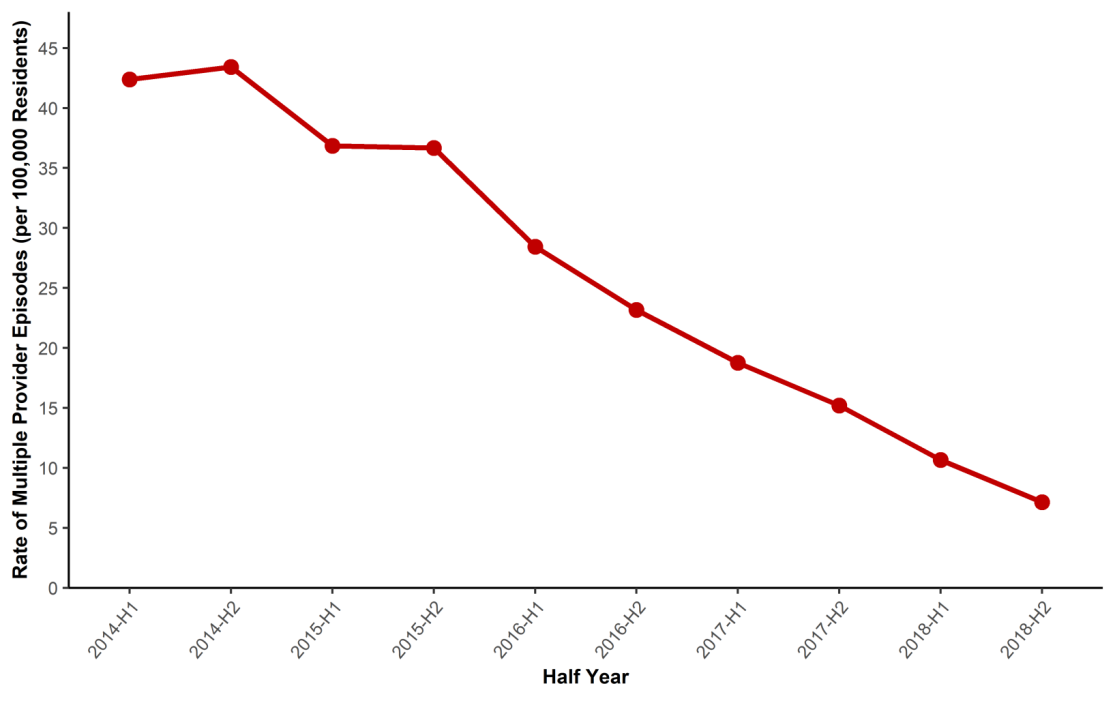 *Analysis conducted by the Office of Informatics and Analytics, TDH (last updated January 15, 2019). Limited to TN residents. Data Source: Controlled Substance Monitoring Database.
Prescription Data
Rate of Multiple Provider Episodes in TN by Half-Year from 2014-2018
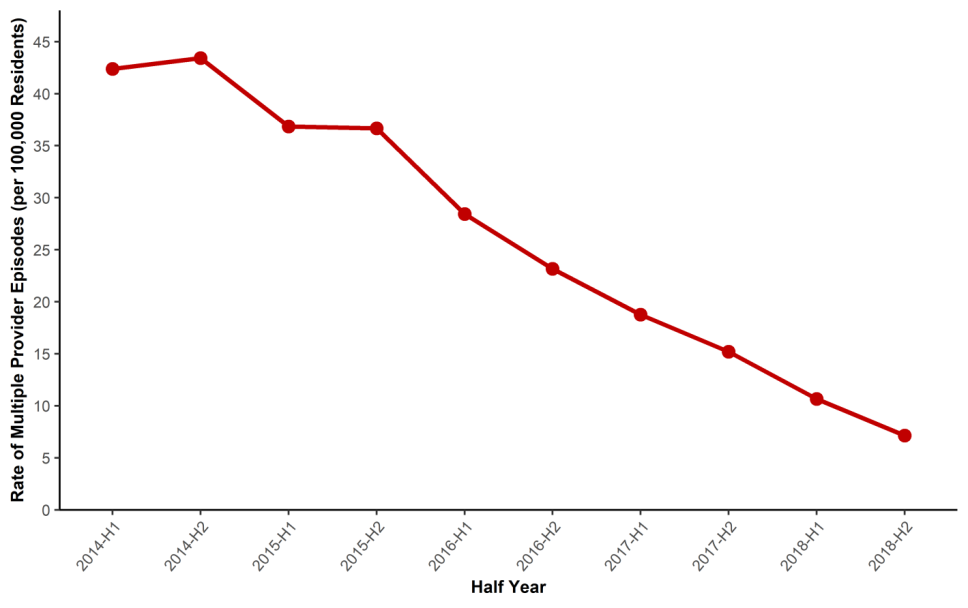 A multiple provider episode2 (MPE) occurs when a patient fills prescriptions from at least 5 prescribers and at least 5 dispensers in a 6 month period

The rate of MPEs in TN has steadily declined over the last 5 years
2The definition for a multiple provider episode is based off of the Center for Disease Control’s (CDC’s) definition.
Analysis conducted by the Office of Informatics and Analytics, TDH (last updated January 15, 2019). Limited to TN residents. Data Source: Controlled Substance Monitoring Database.
Additional Information and Resources
A series of updated communication tools are available, including a website, a catalogue of slide sets, and a data dashboard. These tools were developed based on our tagline, “Numbers count. Every number is a story. Every story is a person.” and the philosophy that the role of this group is to reunite communities with their own data. Links to those tools can be found below:
Tennessee (TN) Together: Community Solutions to End the Opioid Epidemic 
Tennessee Drug Overdose Dashboard
Prescription Drug Overdose Website
County Data Briefs
Resources on:
Laws and Policy
Coalitions
Naloxone Training
Drug Take Back Locations
Keeping Youth Off Drugs and Alcohol
Patients
Providers
Treatment and Recovery Services –TN REDLINE
These slides only provide selected data and measures for summary purposes. Additional data are available on the TN Drug Overdose Data Dashboard or by request (email: Prescription.Drugs@tn.gov) with most available measures listed in Appendix A of the 2019 Tennessee Annual Overdose Report.
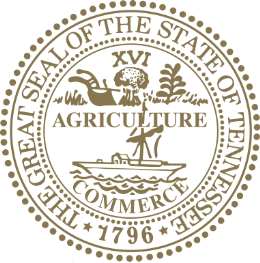 These analyses were conducted by the Office of Informatics and Analytics, Tennessee Department of Health